Семинарское занятие Тема: Психическое развитие ребенка до поступления в школу.
Вопросы:1. Психологическая характеристика младенчества2. Психологическая характеристика раннего детства.3. Дошкольный возраст (ПП, ВД, развитие личности и межличностные  отношения).4. Психологическая готовность ребенка к обучению  в школе.
Цель занятия: формирование знаний студентов об особенностях психического развития ребенка от рождения до поступления в школу
Задачи:
1. Раскрыть особенности психического развития ребенка от рождения до 1 года; 1 до 3 лет; 3-7 лет.
2. Рассмотреть вопросы социализации ребенка в изучаемые периоды
3. Изучить развитие познавательных процессов в изучаемый период
Показатели возрастного развития (Л.С. Выготский, Д.Б. Эльконин, А.Н. Леонтьев)
КРИЗИС
НОВООБРАЗОВАНИЕ
СОЦИАЛЬНАЯ СИТУАЦИЯ РАЗВИТИЯ
ВЕДУЩАЯ ДЕЯТЕЛЬНОСТЬ
единственное и неповторимое, специфическое для данного возраста отношение между ребенком и средой
деятельность, с которой связано возникновение важнейших психических новообразований
качественные изменения в психике,, которые впервые возникают в данном периоде и определяют ход развития
Переломная точка на кривой  детского развития , отделяющая один возраст от другого
Причины этого кризиса следующие:
1) физиологические. Ребенок, рождаясь, физически отделяется от матери, что уже является травмой, а в дополнение к этому попадает в совершенно другие условия (холод, воздушная среда, яркая освещенность, необходимость смены питания);
2) психологические. Отделяясь от матери, ребенок перестает ощущать ее тепло, что ведет к появлению чувства незащищенности и тревоги.
КРИЗИС НОВОРОЖДЕННОСТИ
КРИЗИС НОВОРОЖДЕННОСТИ
Основные симптомы: 
максимальная беспомощность 
зависимость от взрослого
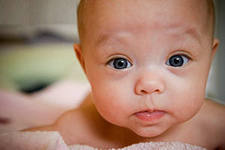 Безусловные рефлексы, которые помогают ребенку в первые часы жизни.
 К ним относятся 
сосательный, 
дыхательный, 
защитный,
 ориентировочный, 
хватательный («цеплятельный») 
Наличие таких рефлексов свидетельствует о зрелости ЦНС
Общение
Важнейшее НОВООБРАЗОВАНИЕ  периода новорожденности:
социальная улыбка, 
улыбка на обращение матери
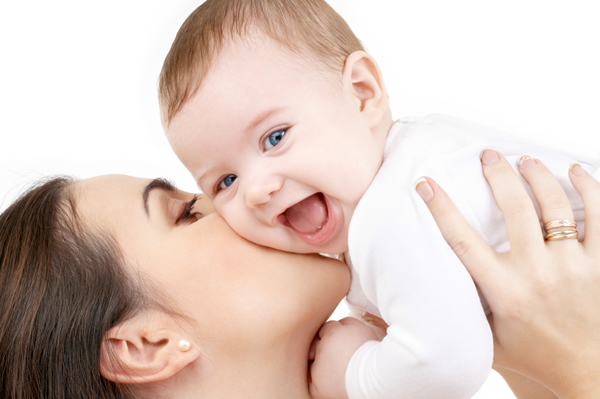 МЛАДЕНЧЕСТВО
ХРОНОЛОГИЧЕСКИЕ РАМКИ  
2-12  МЕСЯЦЕВ
основные новообразования младенческого возраста
Потребность в общении
Базовое доверие к миру
Различение близких и по­сторонних людей
Преднамеренные действия (хватание, доставание предмета)
«Истинное» подражание
Предметное восприятие
Автономная речь
Ходьба
2. Психологическая характеристика раннего детства.(от 1 года до 3 лет)
Социальная ситуация развития:Р- П- В.Характеризуется:- ориентацией на взрослого, как на эталон действия;- значимостью для ребенка оценки его поведения;- появление ситуативно- делового общения.
Ведущая деятельность:предметно-манипулятивная.Способствует развитию познавательных процессов: формируются способы восприятия, сенсомоторные предэталоны (форма, величина, цвет), зарождается наглядно-действенное мышление(обобщение, сравнение), речь
Развитие речи.За 2-3 года ребенок осваивает родной язык, а в двуязычной среде и два.Пассивный вокабуляр опережает активный в 1,5 -2 раза.К 1 году словарь ребенка – около 10 слов.К 2 годам – употребляет до 300.К концу 3 года – 1500-2000
Кризис 3 лет.1.Негативизм.2. Упрямство3.Строптивость4.Своеволие, своенравие.5. Протест-бунт6. Симптом обесценивания.7.Стремление к деспотизму( симптом ревности)
3.Дошкольный возраст (3- 6-7)три периода: - младший дошкольный  (3-4 года)- средний дошкольный (4-5 лет)- старший дошкольный (5-6 лет)
Сюжетно-ролевая игра(структурные компоненты):- игровые условия- сюжет и содержание игры- роль- игровые действия - правила
Кризис 6-7 лет.Признаки:- потеря непосредственности- манерничанье- симптом «горькой конфеты»- кривляние
4. Готовность ребенка к обучению в школе.1.Физическая готовность2. Психологическая готовность:- мотивационная - интеллектуальная - эмоционально-волевая- социально-психологическая
Укажите правильные ответы.
1. В структуре сюжетно- ролевой игры выделяют:
А) роль
Б) игровое действие 
в) сюжет
Г) санкцию
Д) правила
Е) перенос значения
2. Образ «Я» у дошкольника содержит:1. Рефлексивное «Я»2. Имя 3.Образ пола, половую идентификацию
Признаки кризиса трехлетнего возраста:1. Непослушание   2. Настойчивость3. Строптивость    4.Деспотитзм5. Негативизм      6. Своеволие7. Обесценивание       8. Протест9. Упрямство
Установите последовательность.Типы ведущей деятельности в процессе развития:1. Интимно-личностное общение2. Эмоциональное общение3. Учебная деятельность4.Учебно-проф. деятельность5. Предметная манипуляция 6.Игра